Minecraft Notizen
Mathias Scherer
Rakete Craften
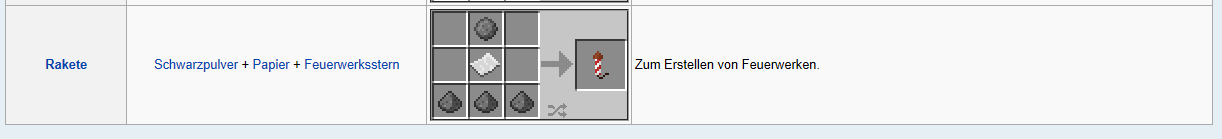 Aus: http://minecraft-de.gamepedia.com/Crafting